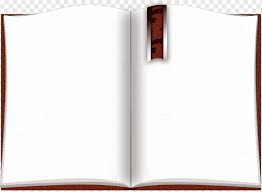 How to build a correct meaningful sentence

Any sentence is composed of a subject , a verb and a complement ( object, adverbial of place or time)
For example:
International law is
        1
 composed of customs and 
           2                3
treaties.
   3
.
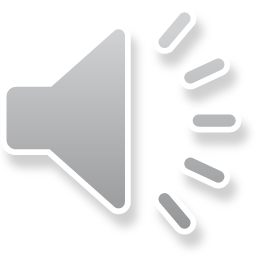